Parts of this work were financed through public funds from the Federal Ministry of Education and Research and the State of Saxony.
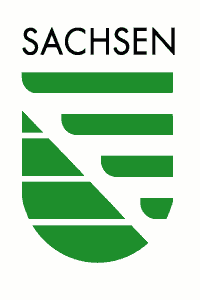 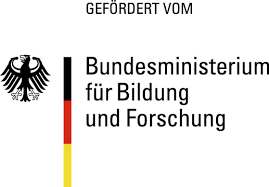 Diese Maßnahme wird mitfinanziert durch Steuermittel auf der Grundlage des vom Sächsischen Landtag beschlossenen Haushaltes.